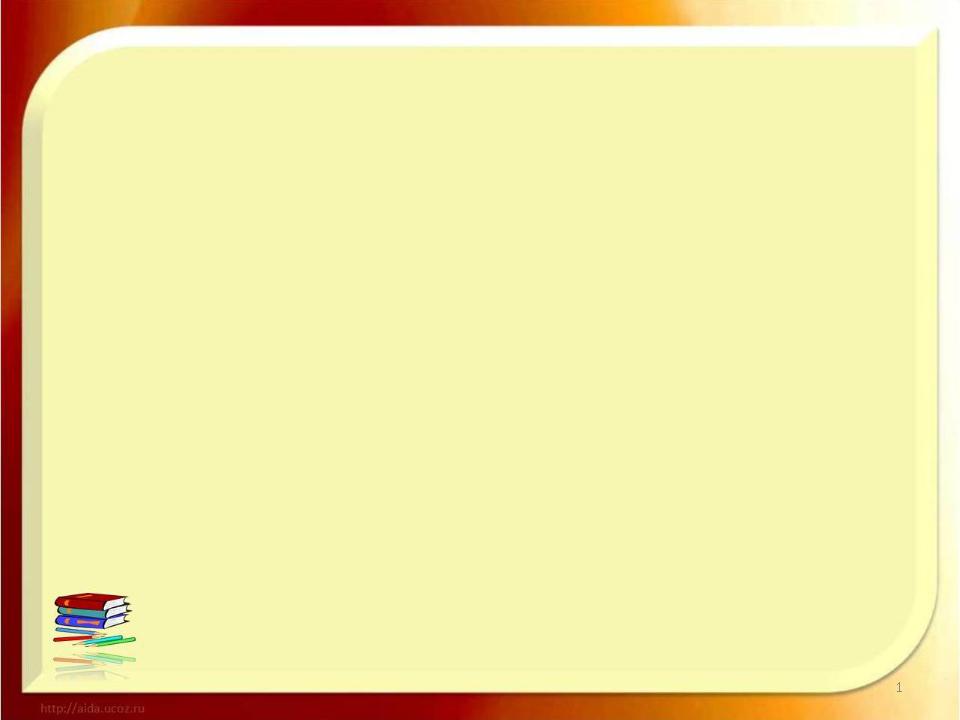 Методическая разработка
Тема: «Возможности использования сказки как средства нравственного развития детей группы раннего возраста МДОУ Березка». 




Воспитатель 1 квалификационной категории  
Хомутова Юлия Алексеевна
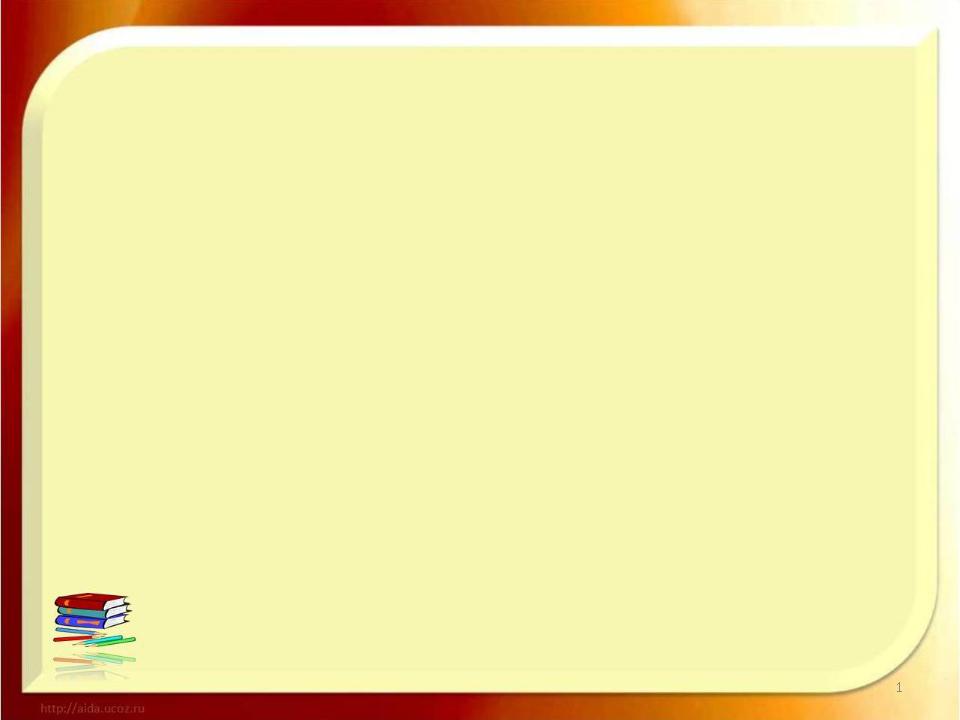 Актуальность
Дети и сказка - неразделимы, они созданы друг для друга и поэтому, знакомство со сказками своего народа должно обязательно входить в курс образования и воспитания каждого ребенка.
Общественная жизнь, явления, в ней происходящие, постоянно корректируют содержание нравственного воспитания. Именно поэтому конкретная разработка его всегда будет оставаться актуальной проблемой педагогики.
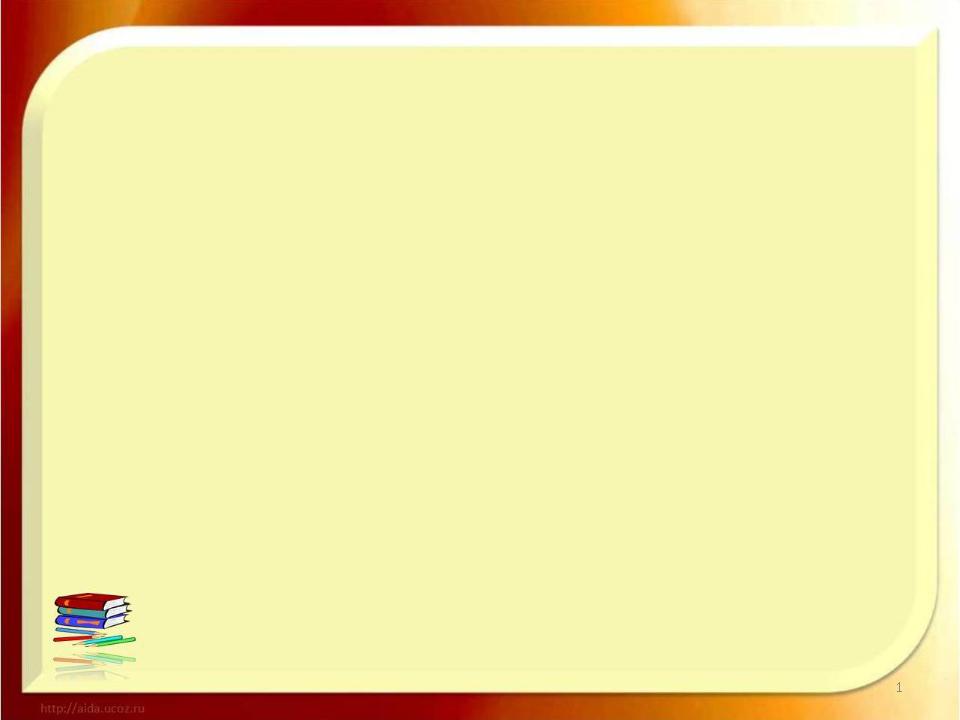 Цель:
Изучить влияние народных и литературных сказок на формирование нравственных отношений у детей раннего возраста.
Объект исследования:
Формирование нравственных отношений у детей раннего возраста.
Предмет исследования:
Сказка (литературная и народная) - как средство формирования нравственных отношений у детей раннего возраста.
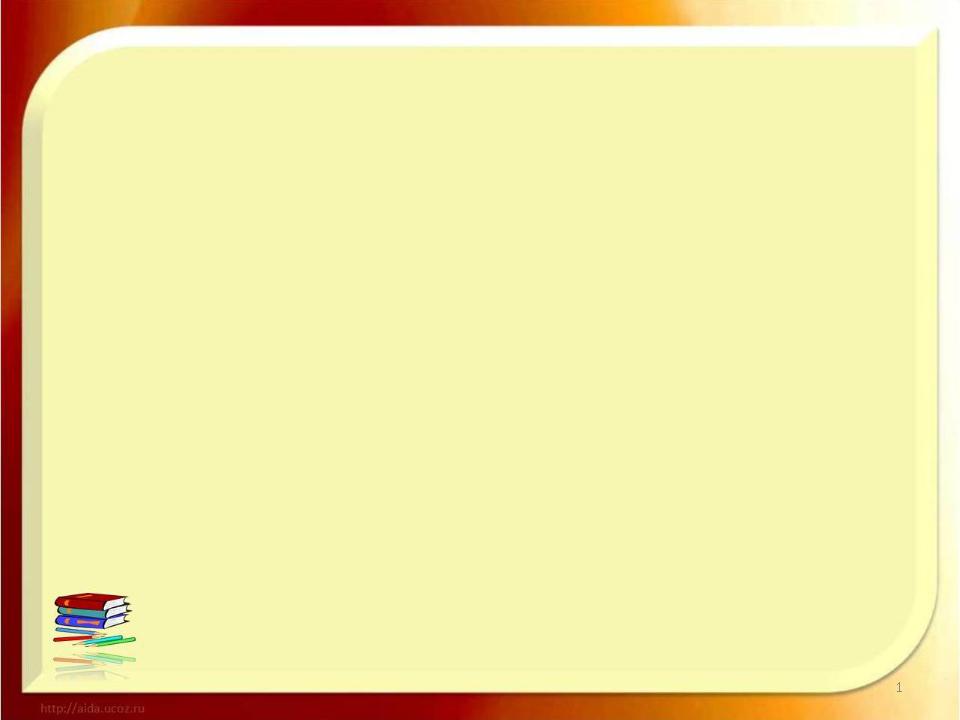 Методологическая база:
Методика «Межличностные отношения дошкольников» Е.О.Смирнова
Методика изучения социализированности личности» М.И.Рожков
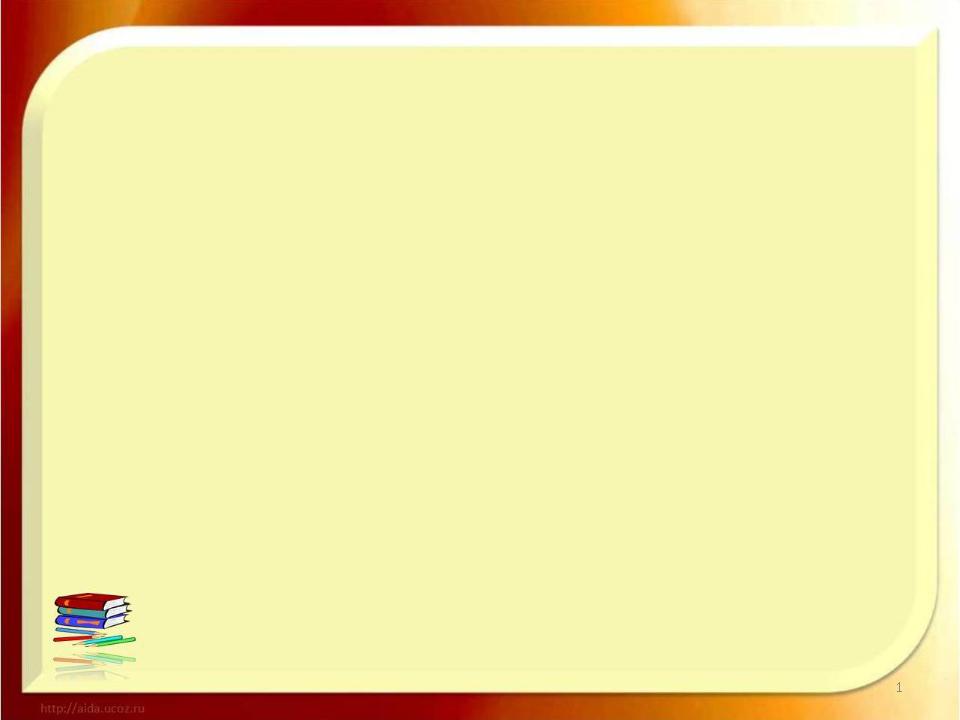 База исследования
Исследование проводилось на базе МДОУ «Березка» п.Пречистое
Возраст детей 3-4 года
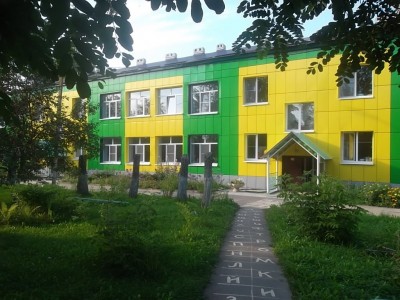 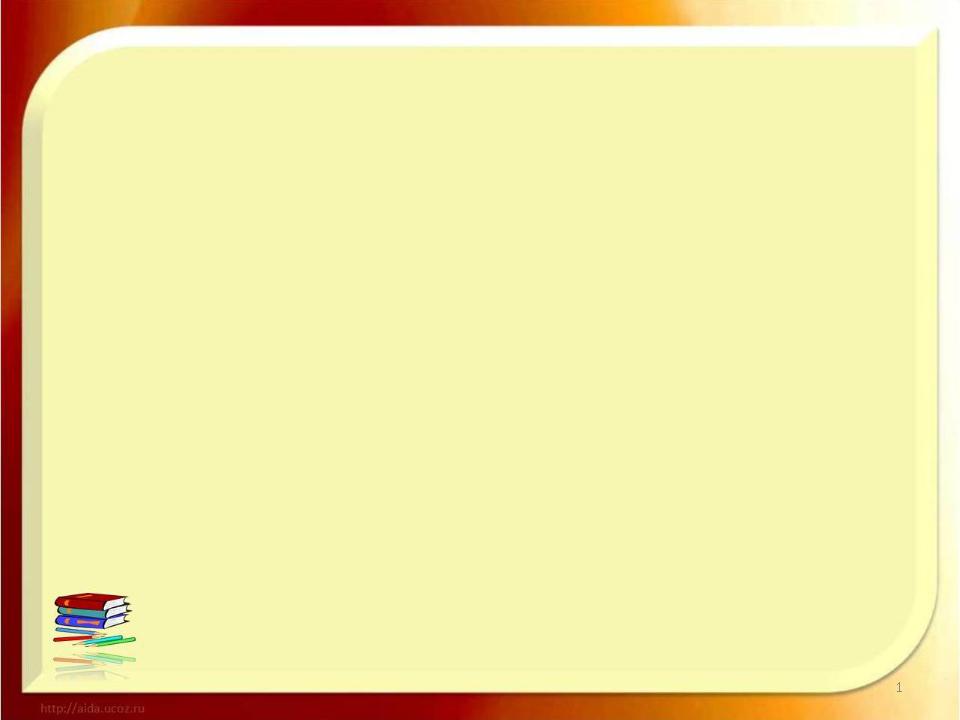 Диагностика уровня сформированности дружеских взаимоотношений у детей младшего дошкольного возраста разработана Е.О.Смирновой в книге «Межличностные отношения дошкольников».
Проблемы на начало года:
Дети не умеют здороваться, прощаться, благодарить; не называют взрослых по имени отчеству; нет навыков взаимоотношений; не умеют дружить; не умеют играть; сообща пользоваться игрушками и книгами; не отзывчивы; не развито чувство симпатии; не доброжелательны к сверстникам и         окружающим взрослым.
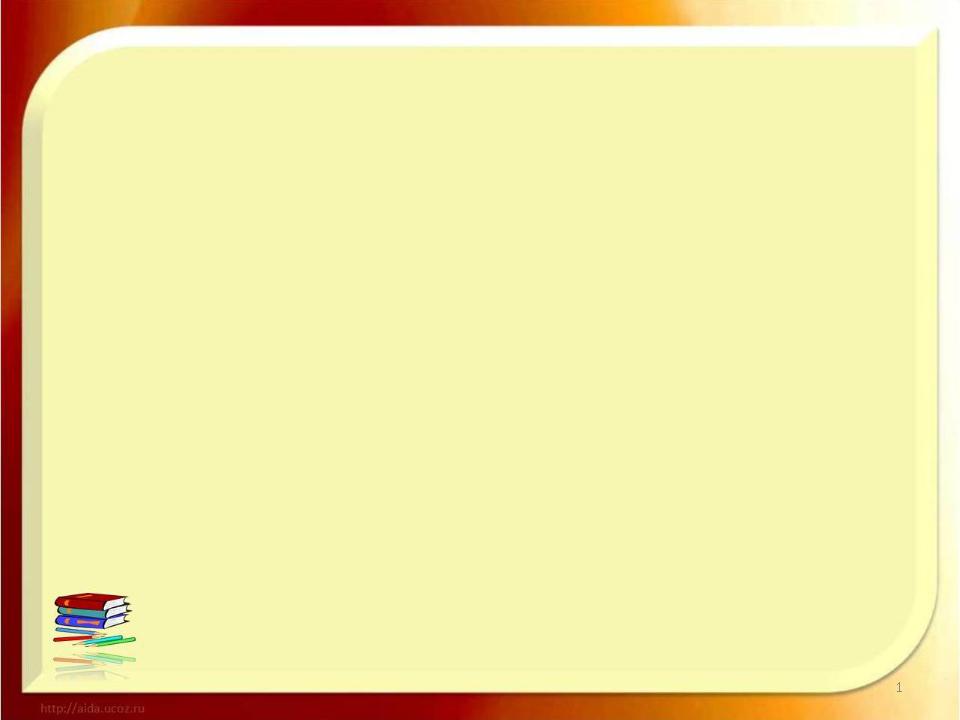 Констатирующий этап
Диаграмма №1      Диагностика сформированности нравственного развития детей 3-4 лет
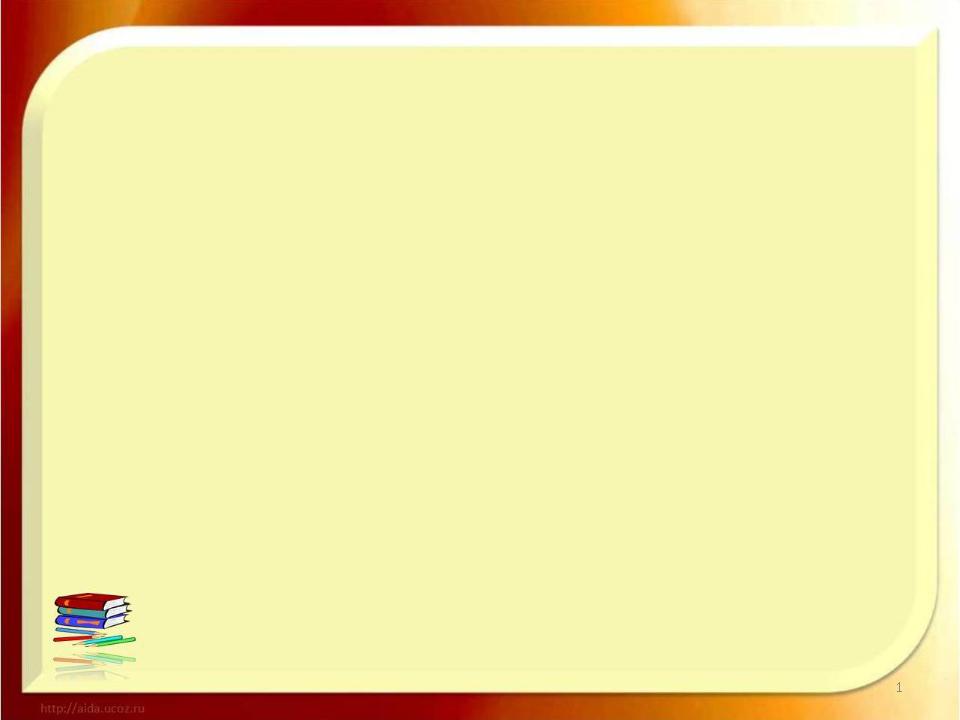 Формирующий этап
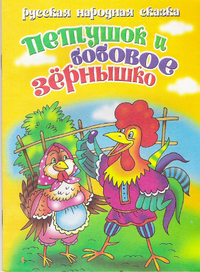 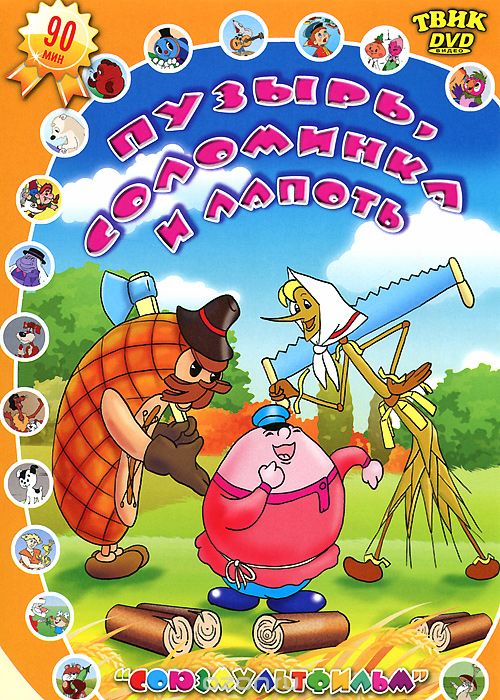 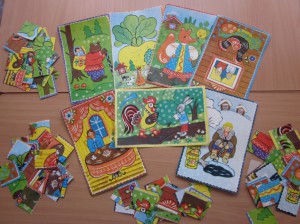 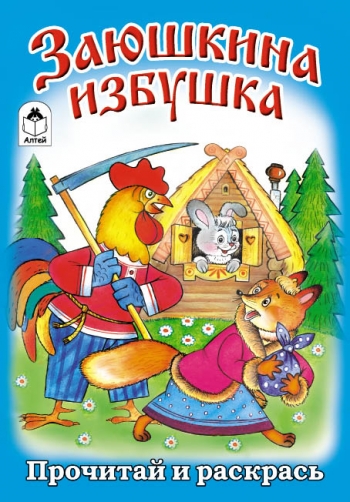 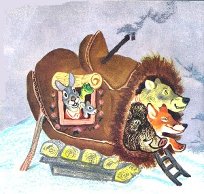 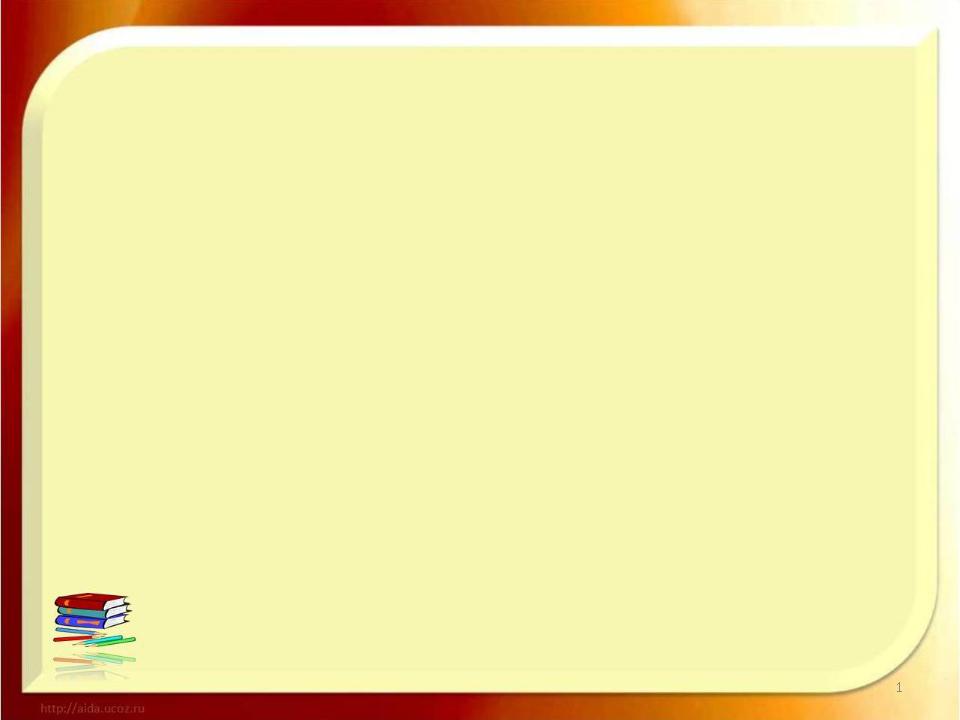 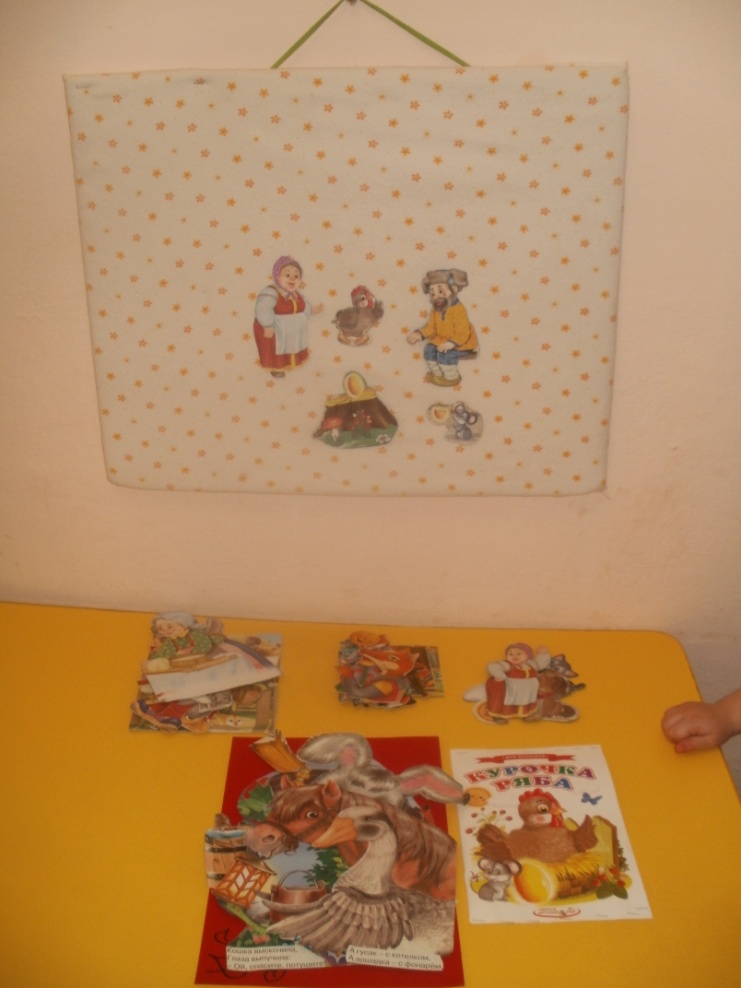 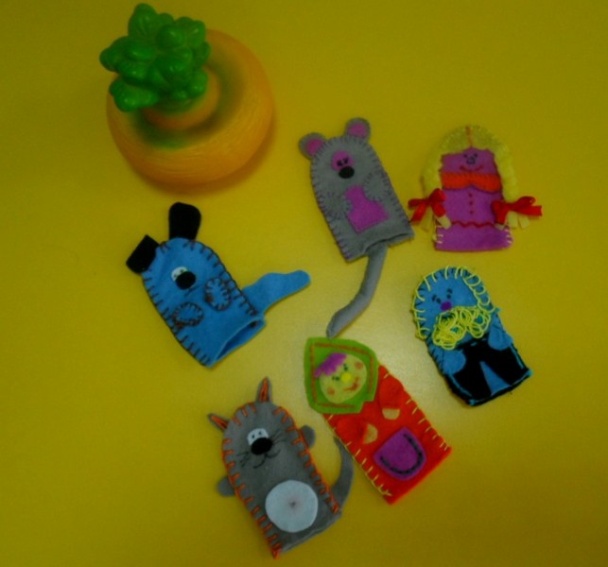 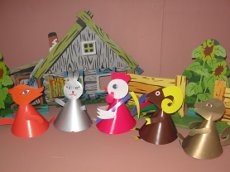 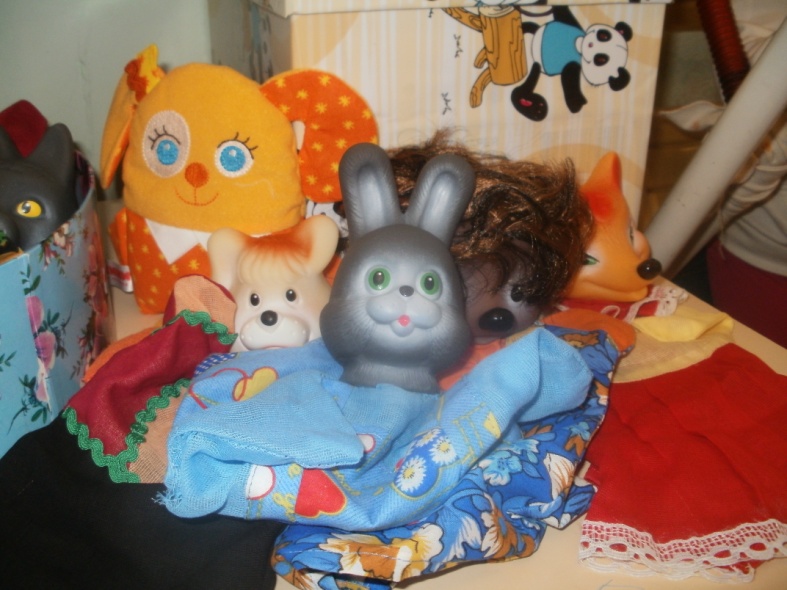 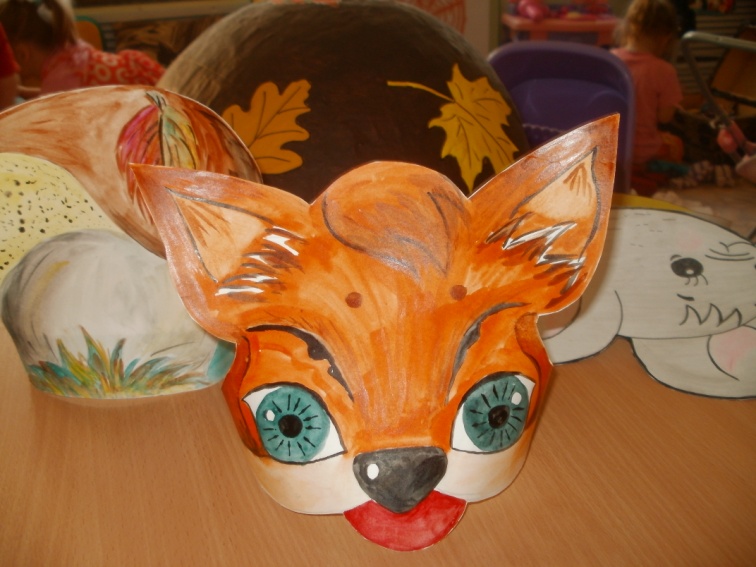 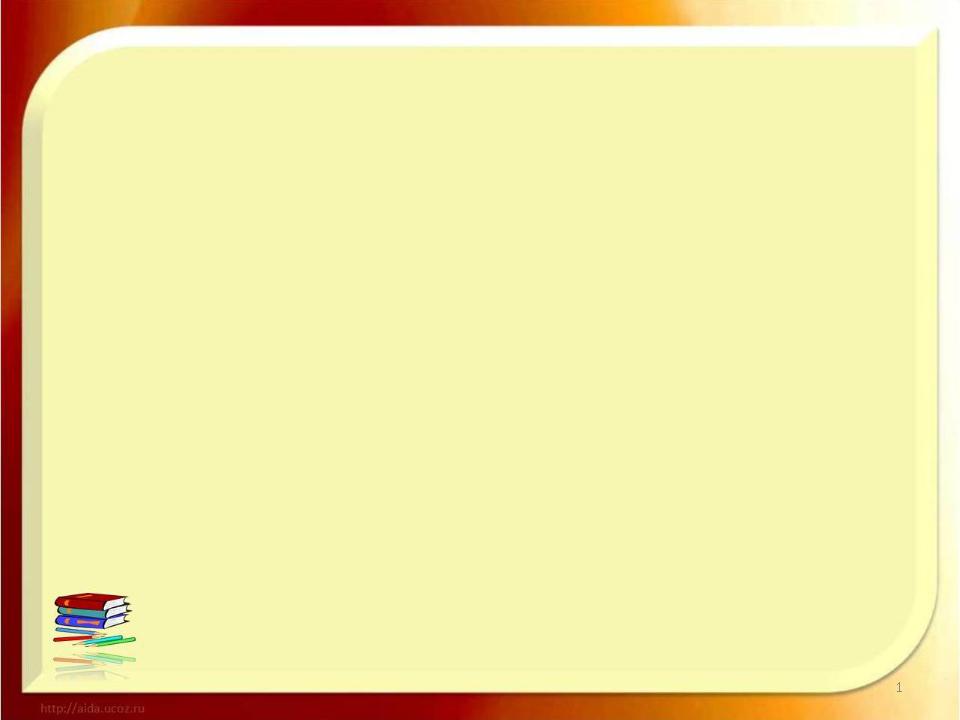 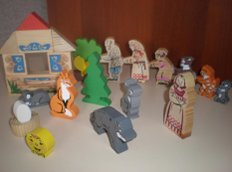 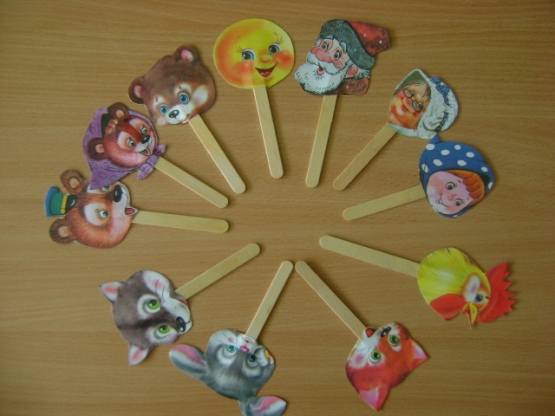 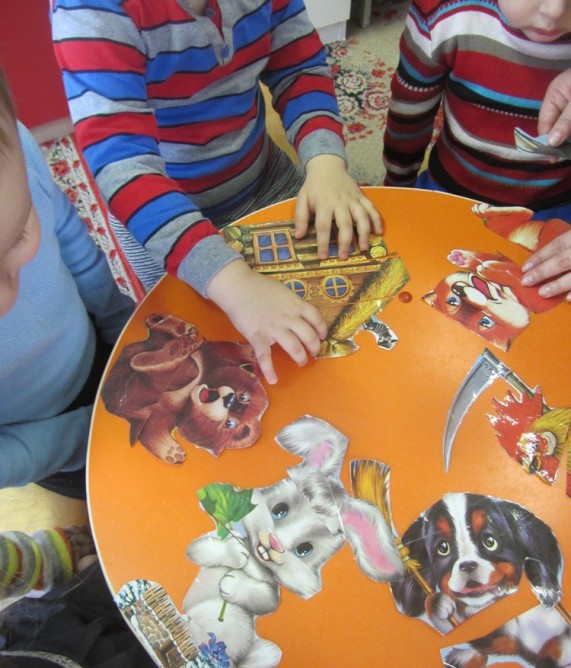 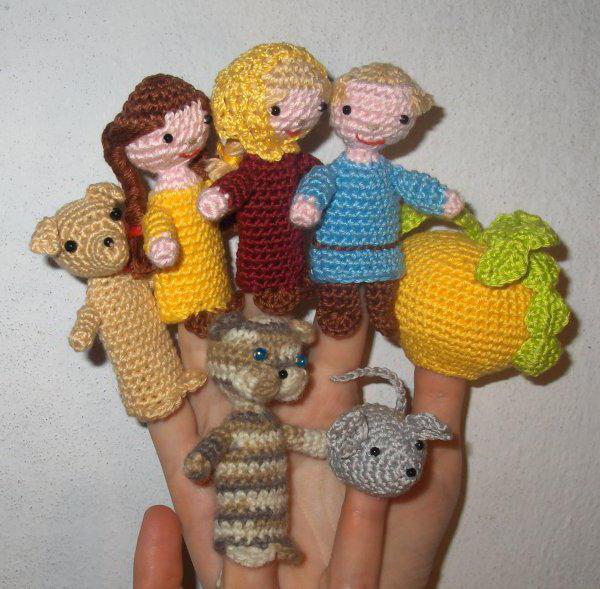 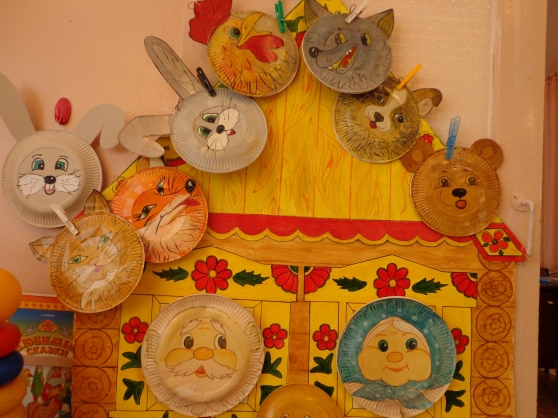 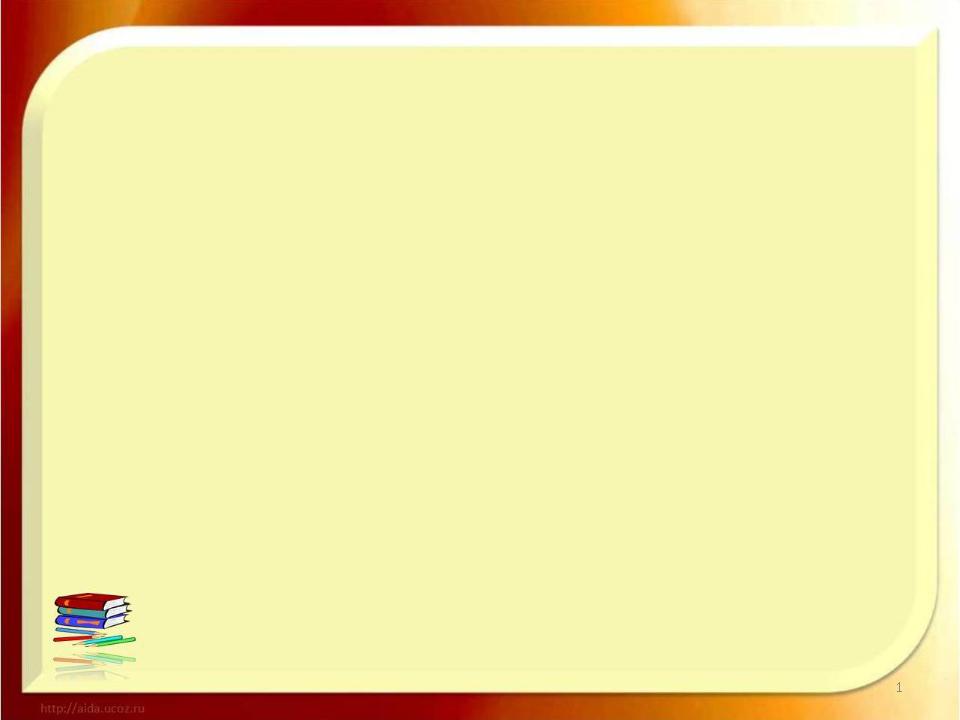 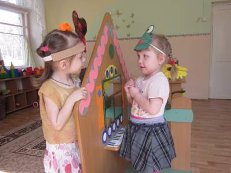 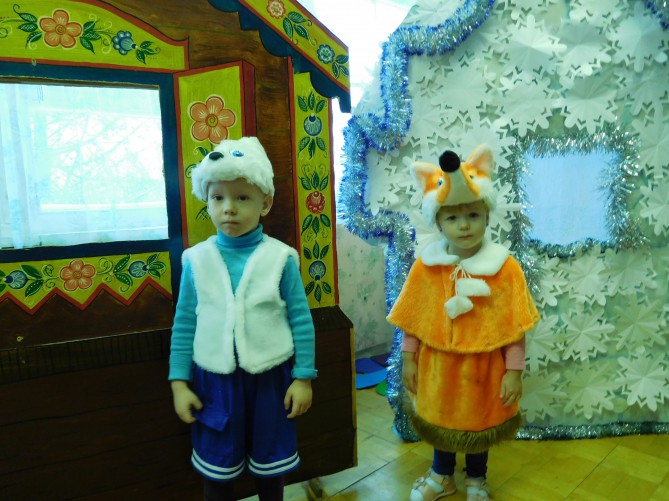 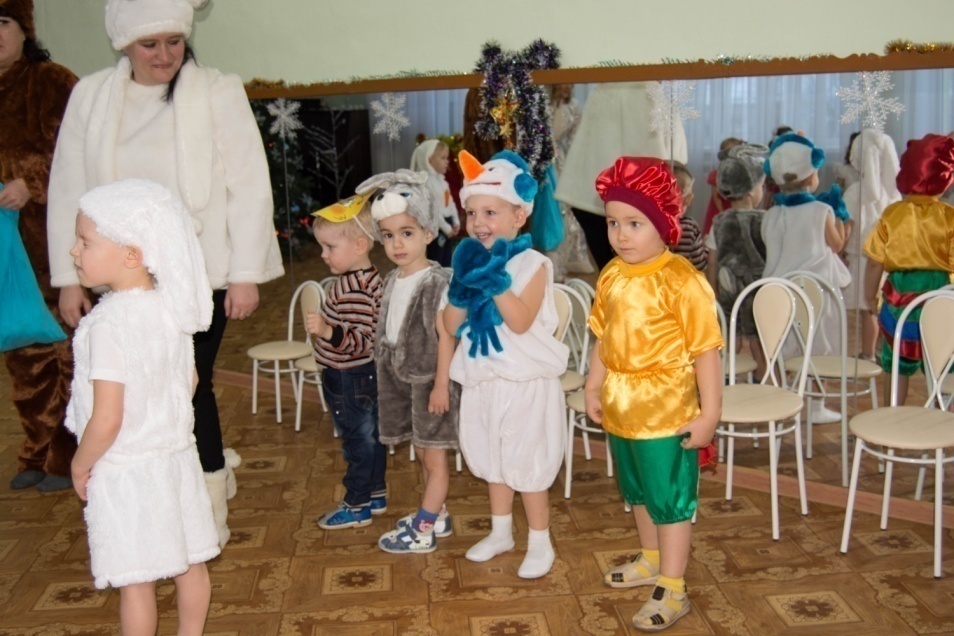 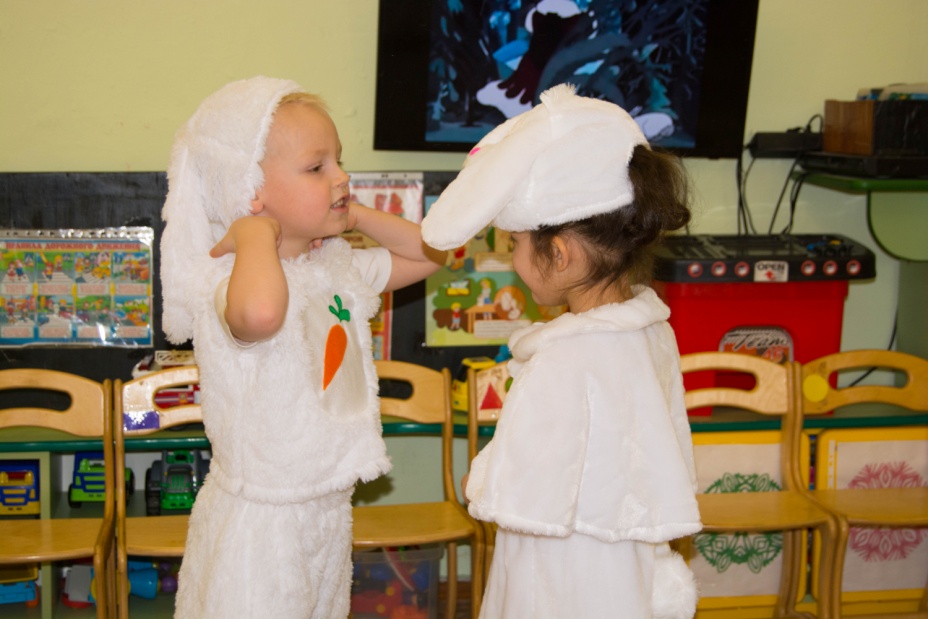 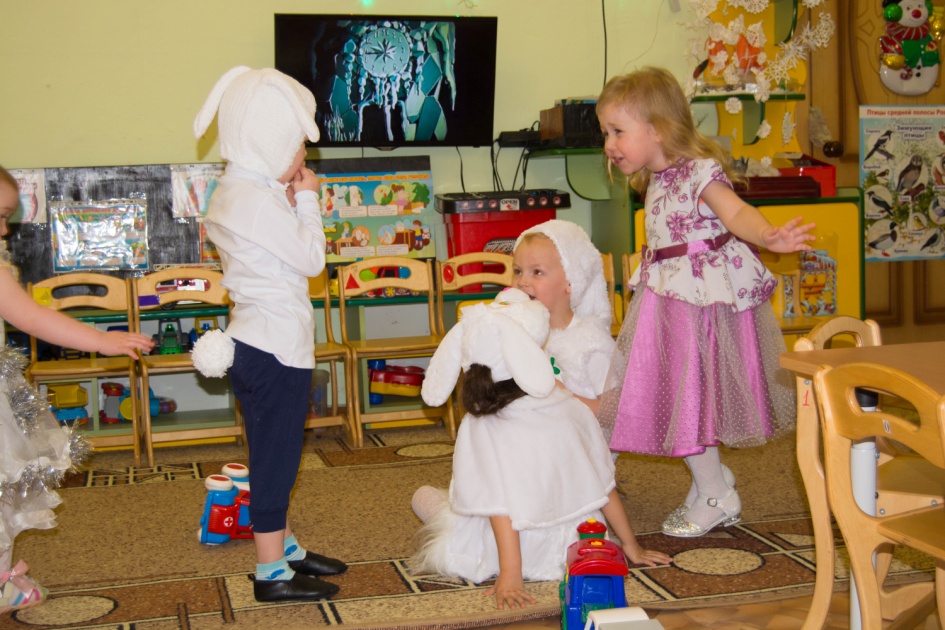 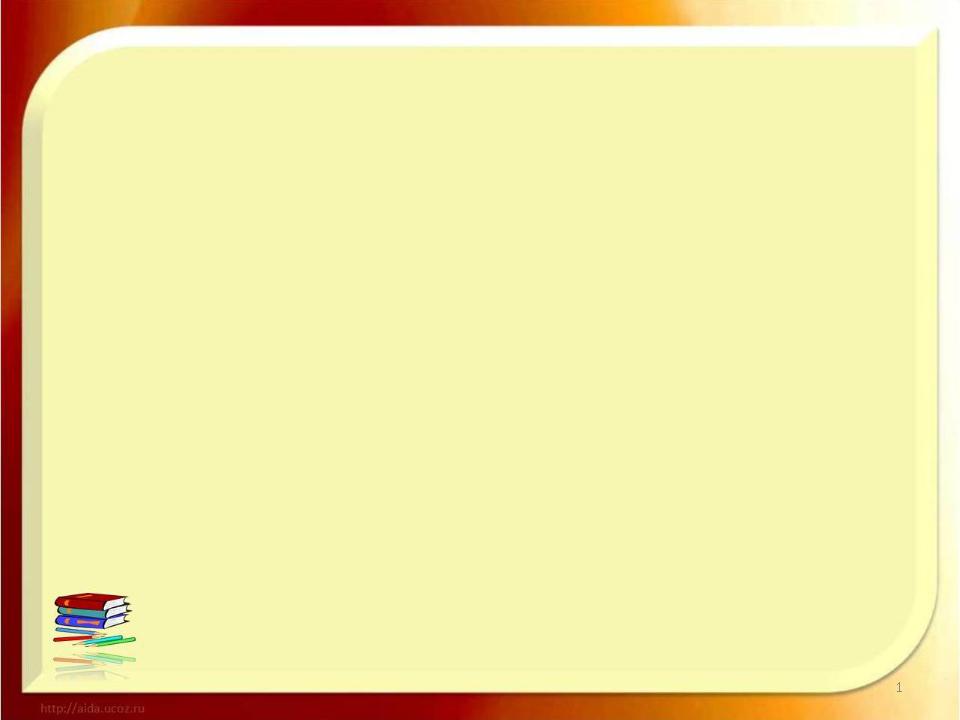 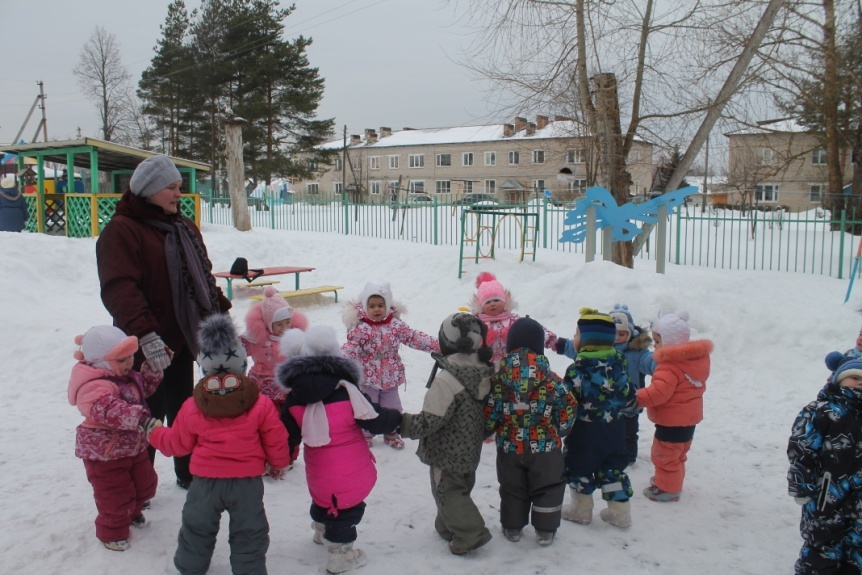 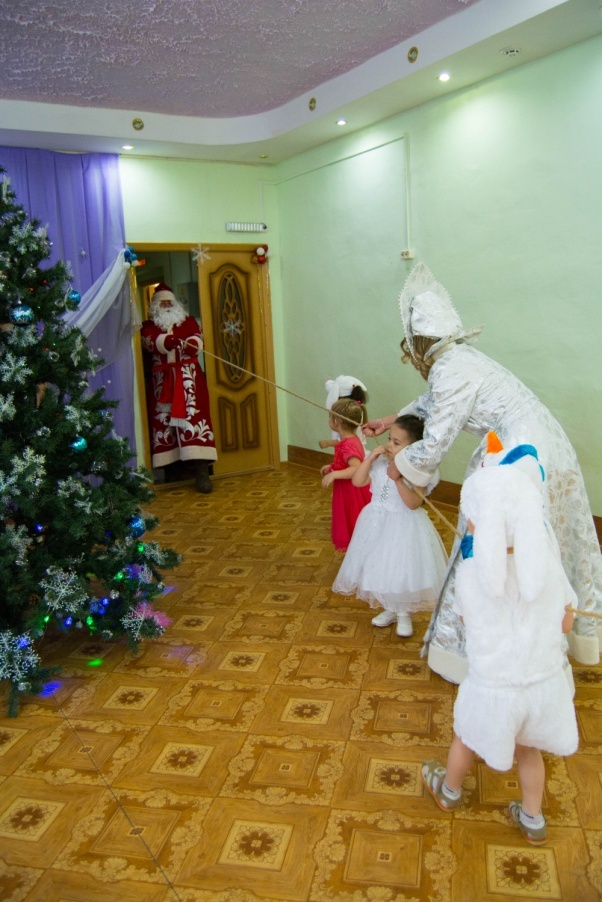 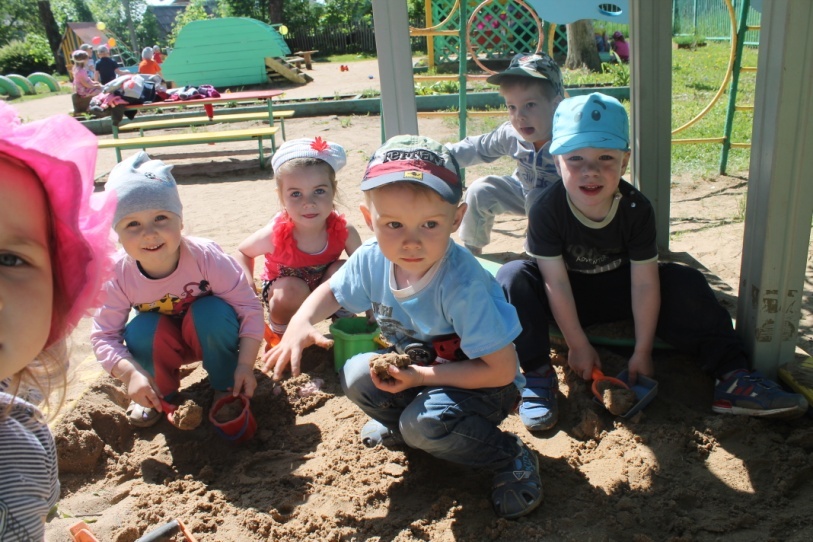 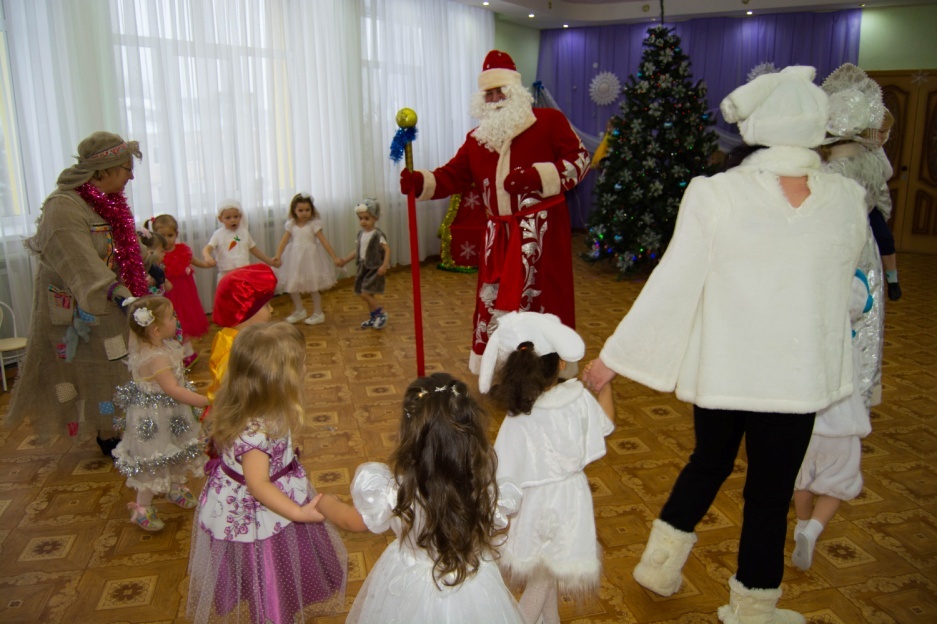 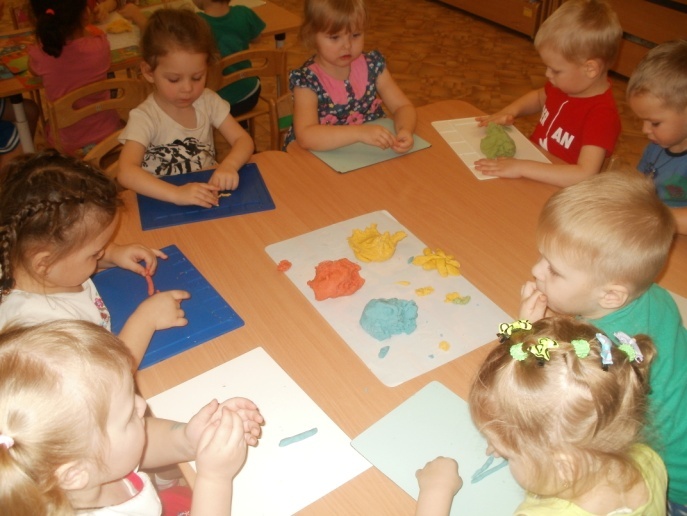 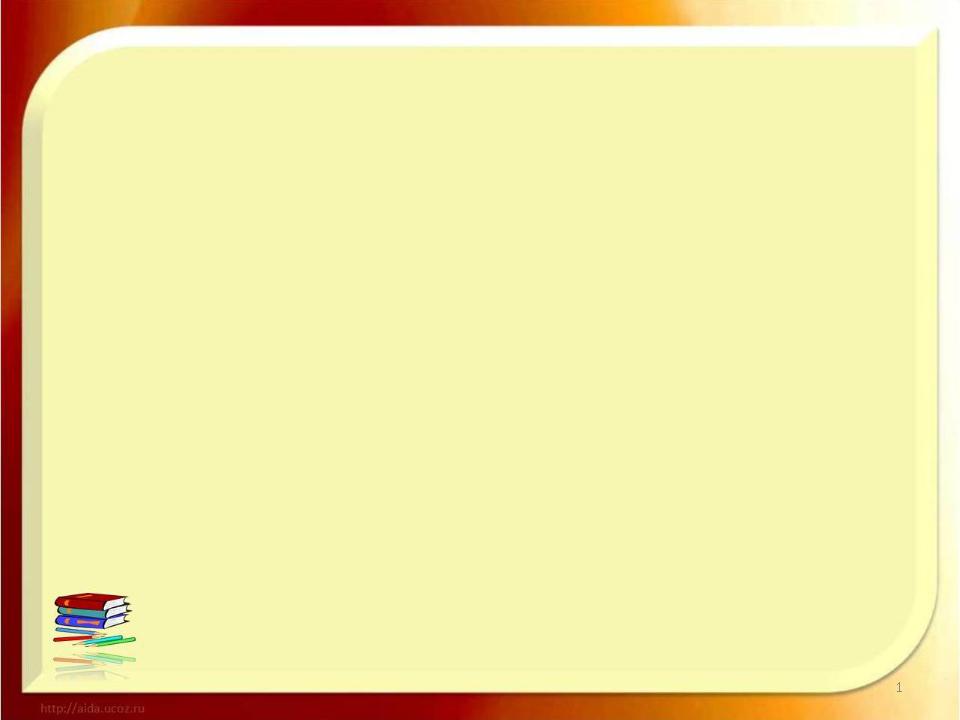 Контрольный этап
Диаграмма №2  Диагностика сформированности нравственного развития детей 3-4 лет
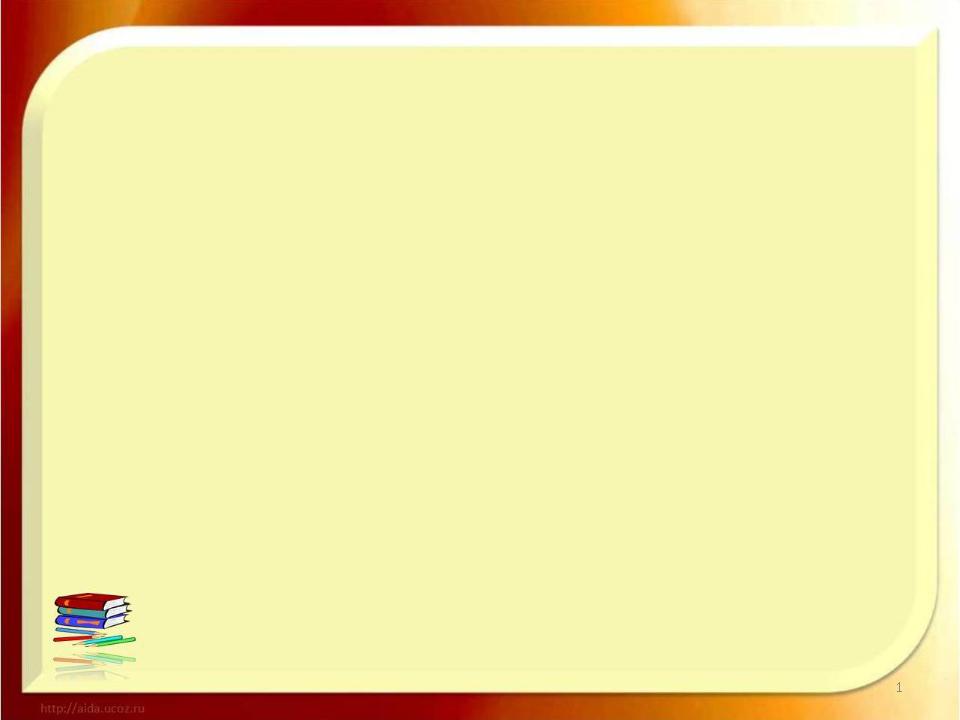 Спасибо за внимание!